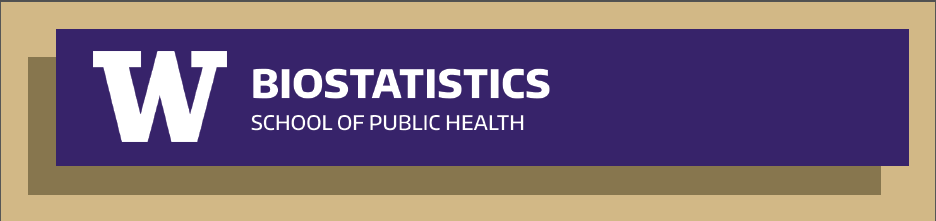 4 Online Institutes 
Statistical Genetics, July 13-31 
Statistics for Big Data, July 13-24 
Statistics for Clinical and Epidemiological Research, July 14-31 
Statistics and Modeling in Infectious Diseases, July 13-29
45+ short courses in cutting-edge ideas and approaches to statistical analysis of biological data held at the University of Washington, Seattle


630+ participants in 2019 representing colleges and universities, research labs, health organizations, non-profit organizations, private industry, and government agencies. Attendees range from graduate students/postdocs to senior level scientists in genetics, biomedical research, biostatistics, epidemiology, clinical trials, data science, and many other fields

www.biostat.washington.edu/suminst
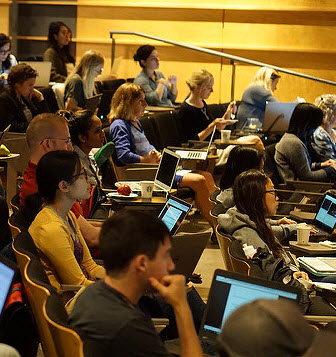 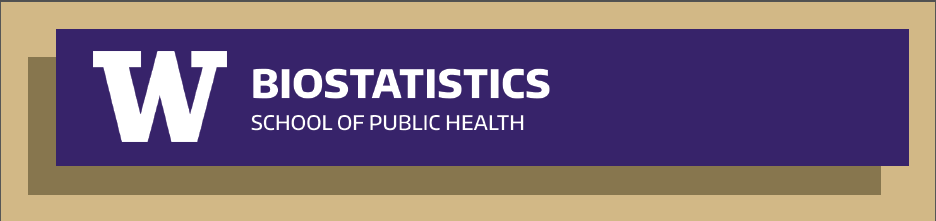 Summer Institute in Statistical Genetics

Online July 13-31,2020

Short courses in:
Association Mapping: GWAS and Sequencing Data
Computational Pipeline for WGS Data
Quantitative Genetics
Gene Expression Profiling
Population Genetics…and more!


www.biostat.washington.edu/suminst/sisg 


Summer Institutes are also offered in Statistics for Big Data, Statistics and Modeling in Infectious Diseases, and 
Statistics for Clinical & Epidemiological Research